¿Ser o Estar?
To be or to be?
¡Esa es la pregunta!
#2
Remember - in English, the “to be” verb is used to describe people and things in a variety of ways:
Temple in Tikal National Park, Guatemala.
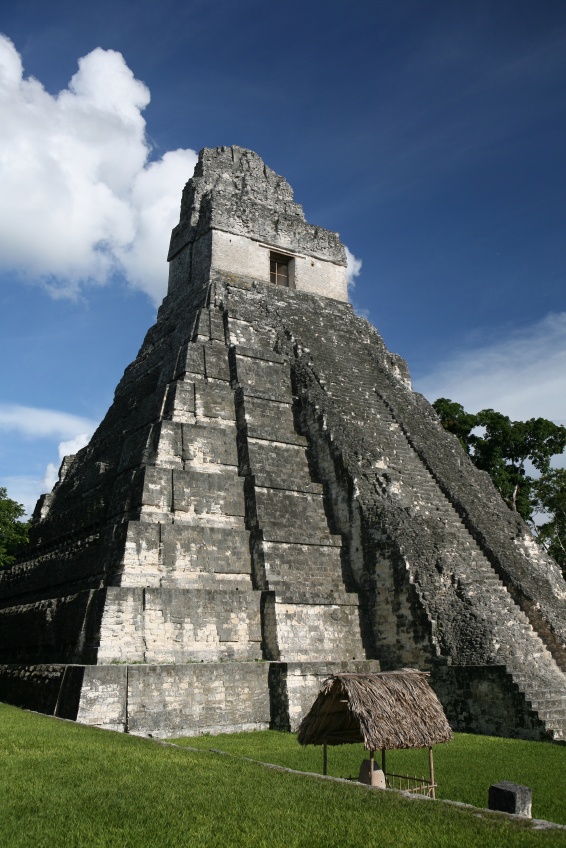 My cousins are funny.
Reading is fun.
We are in Spanish class.
The restaurant is closed.
In Spanish, however, there are two ways to say “to be”:
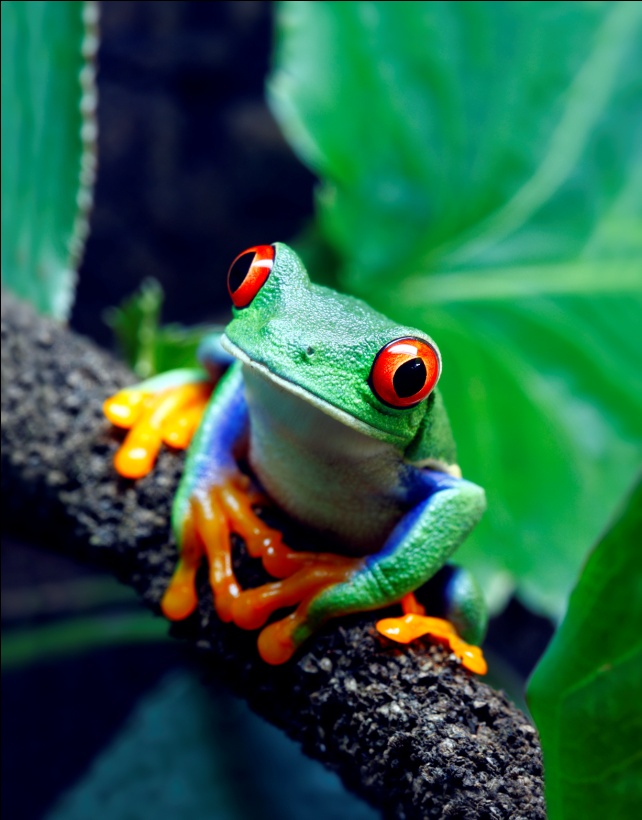 ser
estar
Tree Frog from Costa Rica
But, as we learned in the last presentation, they are used in different situations.
In this presentation we will focus on the verb “estar”.
The forms of the verb “estar”
Don’t forget our saying for how to remember when to use “estar”:
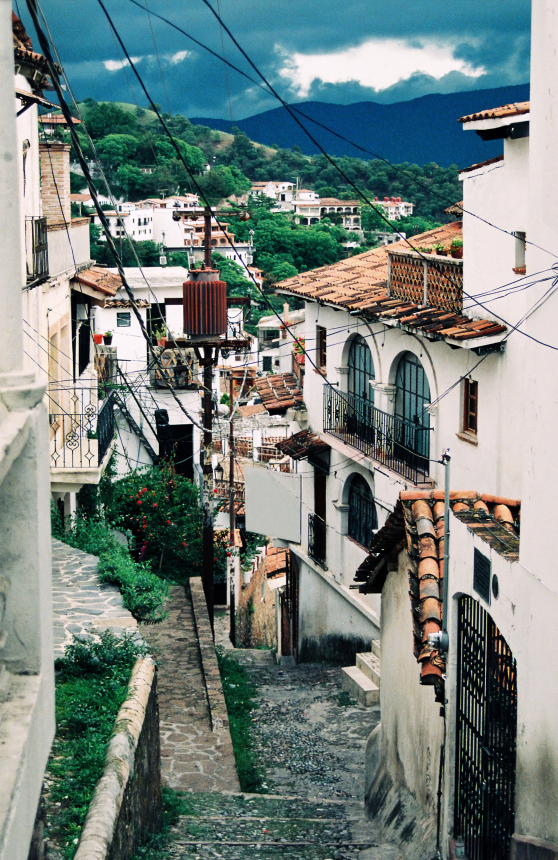 How you feel and where you are, always use the verb “estar”
Alley in Taxco, Mexico
Another way to remember when to use “estar” is to use this mnemonic device:
DOCTOR			ser
EVE
HELPP
estar
Use “estar” for:

Health
Emotion
Location
Physical condition
Present Progressive
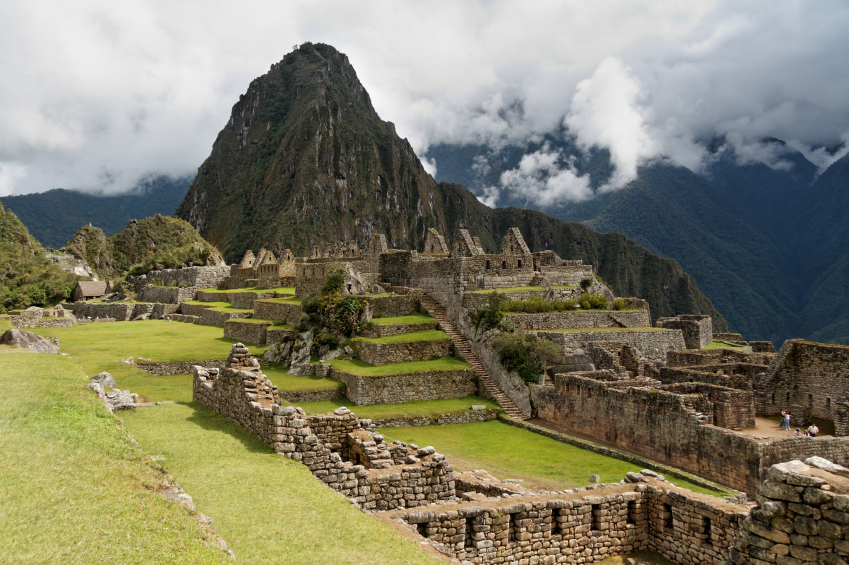 Machu Picchu, Peru
Health
Marcos está enfermo hoy. 
¿Cómo estás?
Emotion
Yo estoy triste
Location (people and things)
Estamos en la clase de español.
Los papeles están encima del escritorio.
Physical condition (of people or things)
El restaurante está cerrado.
Estoy cansado.
Present progressive tense
Los estudiantes están estudiando.
Mi padre está escuchando la música.
Click here to review the uses of “estar”
Click here to practice using “estar”
Practica con “estar”
Los platos ___________ sucios.
Elena tiene fiebre. ___________ mál.
Nosotros ___________ contentos hoy.
Yo __________ estudiando el español.
Los baños ________ cerca del gimnasio.
están
Está
estamos
estoy
están
And now on to reviewing 
ser and estar together…
¡Tiempo de repasar los dos verbos!
estar
Description
Origin
Character
Time 
Occupation
Relationship

Events
Health
Emotion
Location
Physical condition
Present Progressive
ser
Time to review:  ser or estar?
es
Justo Lamas _________ de Argentina.
está
Ahora, él ________ en los Estados Unidos.
Buenos Aires, Argentina
Más repaso
Mis primos _________ cómicos.
Mi padre ________ doctor.
Las ventanas _________ abiertas.
Nuestro concierto ______ en el teatro.
Yo ________ enferma hoy.
Nosotros ________ muy preocupados.
Tú ________ baja y bonita.
son
es
están
es
estoy
estamos
eres
…y más
Yo ________ trabajando.
Tú _______ mi hermana.
Hoy ______ el catorce de septiembre.
estoy
eres
es
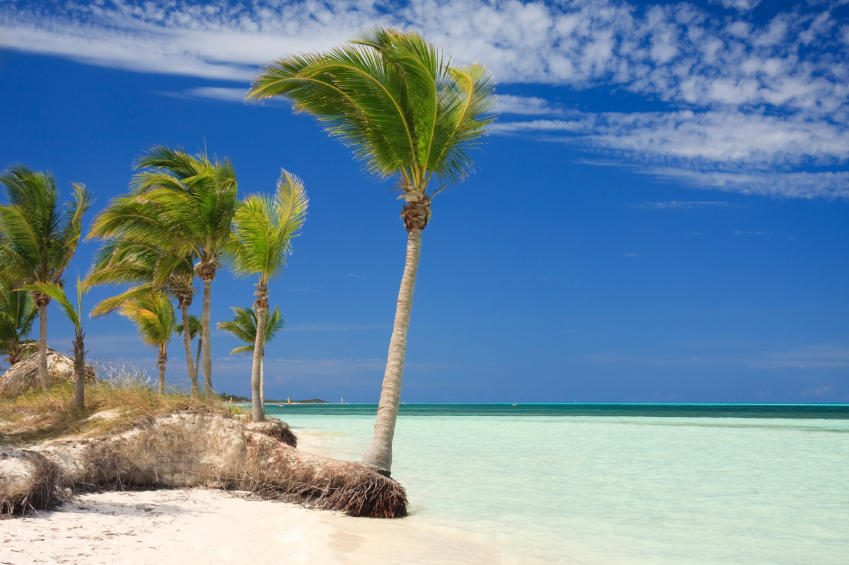 Shoreline in Cuba
Practica con la música.
Read these lyrics and listen to/watch the video by clicking on the link below.  What do you think they are trying to say by using both “ser” and “estar”?
No quiero serNo quiero hablarNo quiero estarSi tú no estás aquí
Ser o Estar by Jesse & Joy
Click here
Más practica con musica.
Justo Lamas Karaoke page
Follow the link above to the Justo Lamas karaoke page and watch/listen to  “Siempre por Siempre”.

Write down all of the forms of “ser” or “estar” that are used in the lyrics.

Write down why you think each of those forms is used and be prepared to share your answers with the class.